2014 WMSOA Fall Cracker Barrel
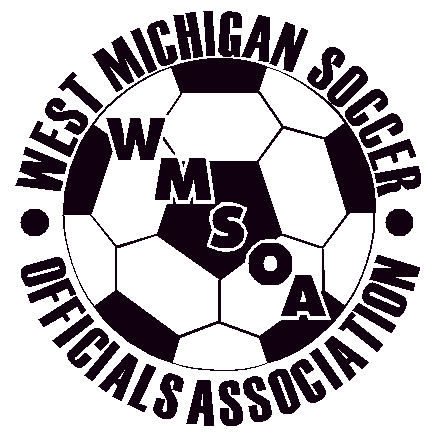 Meeting Agenda
News from WMSOA
Skills & Situational Review
MHSAA Tournament Review
News From WMSOA
Assigner Update
Fall season to date
Arbiter
Districts
Recruitment & Retaining of officials 	
Advancement
News From WMSOA
Pre Game Duties
Before Arriving to the Site
Check Arbiter- Game time, location
Contact Referee Crew
Contact School
When Arriving at site	
Find Site Administrator 
Introduce yourself to coaches 
Get Rosters
Confirm Trainer is present
News From WMSOA
Post Game Duties
Arbiter Game Report 
Cards
Site Administrator & Trainer Present 
Unusual Issues
Skills & Situational Review
Game Control
Bench Control
Player Control
Injuries
When to stop play 
Advantage
Persistent Infringement
When to caution or eject a player?
Careless, Reckless, Excessive Force
Skills & Situational Review
How are you as a referee being perceived?
Professionalism

2 Man System
Mechanics
MHSAA Tournament Review
Tournament Procedures
For MHSAA tournament games, a match is complete when 60 minutes of the allotted 80 have been played and one team is ahead in score. 
If fewer than 60 minutes have been played, and if one team is behind by only one goal, then it is a suspended game. 
Vuvuzela horns are banned at all MHSAA Soccer Tournament matches
MHSAA Tournament Review
Overtime Procedures
Two full 10 minute overtimes with no golden goal conclusion
Coin toss to determine side of the field and kick-off. (5-minutes)
Teams shall change ends (2-minutes) of the field at the conclusion of the first overtime.
If still tied at the end of the second full 10-minute overtime, the shootout (penalty kick) process is used.
MHSAA Tournament Review
Each coach will select any five players, including the goalkeeper, on or off the field (except those who may have been disqualified) to take the shots. 
A coin toss shall be held. The team winning the toss shall have the choice of kicking first or second.
Only officials and players taking kicks shall be on the field.
MHSAA Tournament Review
If score remains tied after each team has had five shots from the penalty mark: 
a) Each coach will select five different players than the first five who already have kicked to take the shots in a sudden victory situation, wherein if one team scores and the other team does not score, the game is ended without more kicks being taken. 
b) If the score remains tied, continue the sudden victory kicks with the coach selecting any five players (except disqualified players) to take the next set of alternating kicks. If a tie still remains, repeat a) until a winner is determined.
MHSAA Tournament Review
Referee Team
Decide which end of the field to take the kicks- take into consideration different factors
Weather- Wind, sun, rain
Goal mouth
Fans/Spectators
Review the Referee & Assistant Referees duties 
Goal judge
Where to stand, how & what to signal
Who needs to write?
Questions, Situations, etc
Any Situations that have come up? 
Rule questions? 


Reminders- 
Please contact Duncan Purvis (Head of the Nominations Committee) if you are interested in running for a Board Position at this year’s AGM. The nominations committee will then review the selections.  
Member-at-Large
Vice President